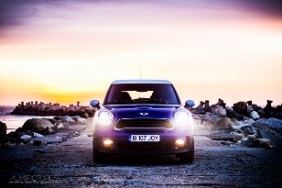 LIHS Mini Master Class
© Alexandru Nicusor Matei 2013
 CC BY-NC-ND 2.0
Grading the evidence
Liz Mitchell
Liz Mitchell © University of Leeds 2015. This work is made available for reuse under the terms of the
  Creative Commons Attribution-NonCommercial-ShareAlike 4.0 International Licence.
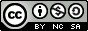 Why grade evidence?
“Of course we must be willing to change our minds when warranted by new evidence.  But the evidence must be strong.  Not all claims to knowledge have equal merit”.

~ Carl Sagan (astronomer and author)
LIHS Mini Master Class
Differentiate the “good” from the “bad” and the “ugly”.
No guarantee of validity by: 
Peer-review
Journal reputation
Author credentials
Researcher experience
LIHS Mini Master Class
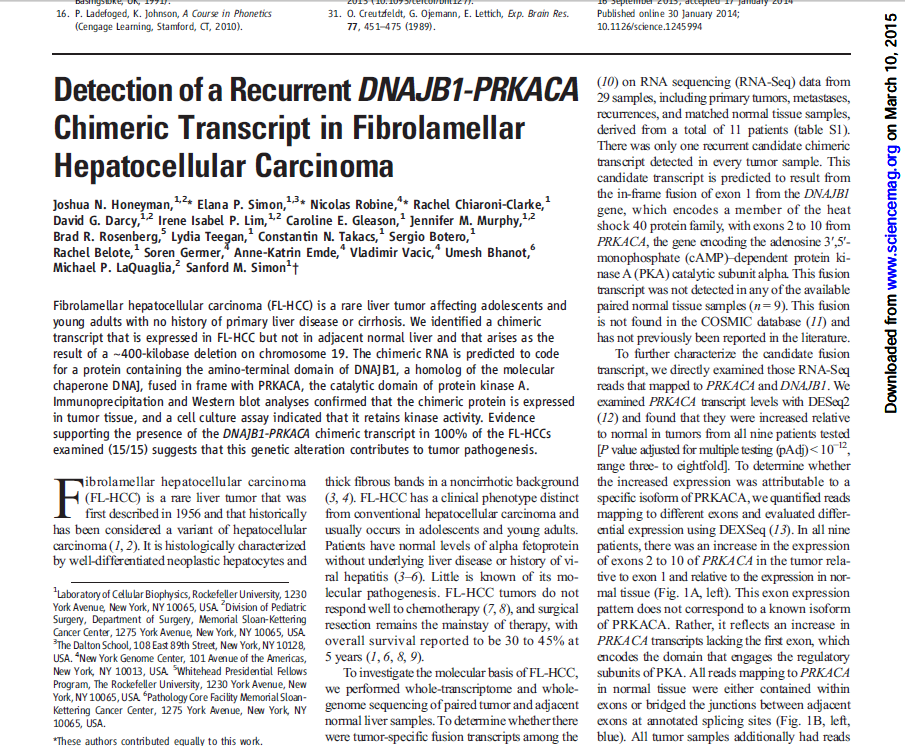 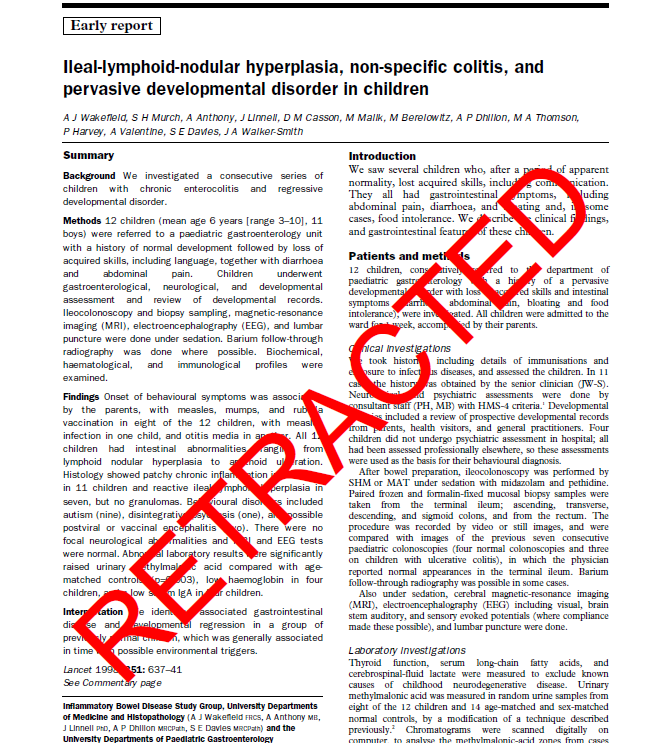 LIHS Mini Master Class
Differentiate the “good from the “bad” and the “ugly”.
No guarantee of validity by: 
Peer-review
Journal reputation
Author credentials
Researcher experience
Requires assessment of methodological rigour.
LIHS Mini Master Class
Evidence hierarchy
Bias
Validity (number, comparator, allocation to intervention)
LIHS Mini Master Class
However…..
Rank on the hierarchy does not guarantee quality or validity.
Evaluating findings in isolation is not enough.
Invalid methods produce invalid data.
Full assessment requires review of: 
Design
Methods
Results
Conclusion/context
LIHS Mini Master Class
When to grade evidence?
Evaluate individual studies that could influence personal practice.
Developing guidance for patient referral, diagnosis, management or treatment.
Systematic review of existing evidence to answer a specific research question.
Not required for non-systematic reviews.
LIHS Mini Master Class
How to grade evidence?
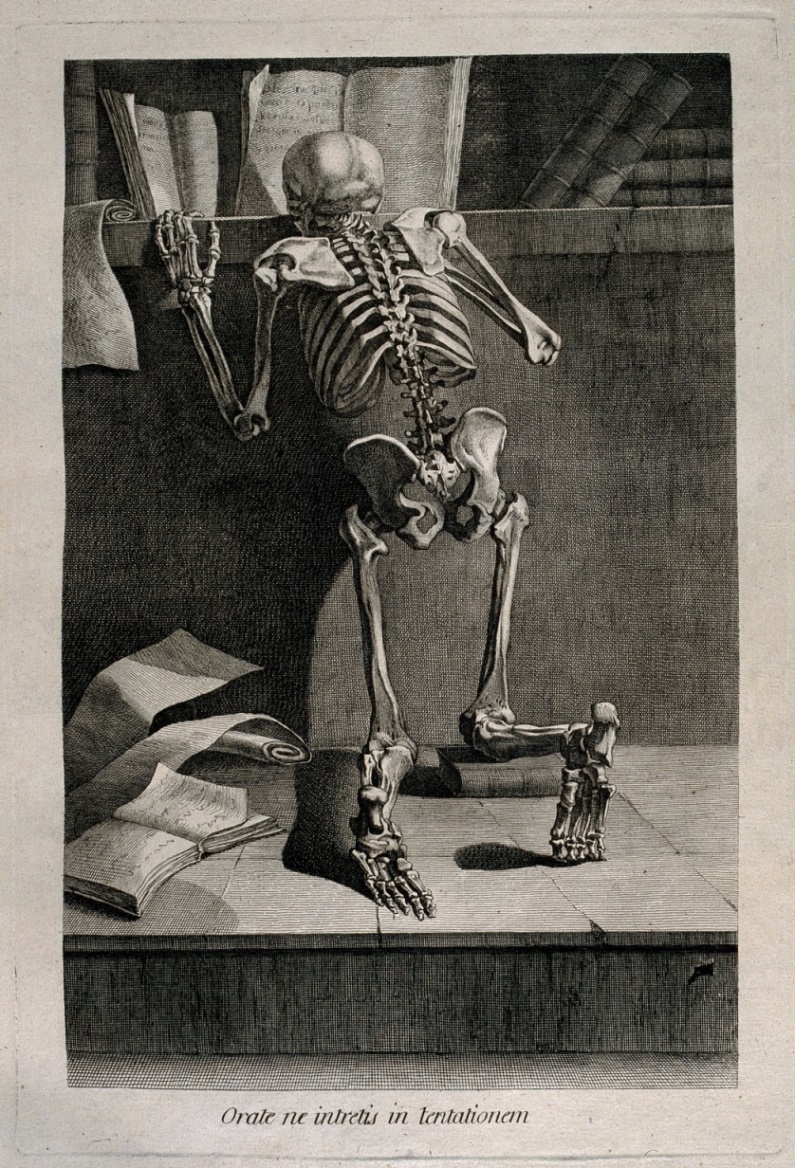 Nouveau recueil d’ostéologie et de myologie.  Toulouse, 1779.  Jacques Gamelin, artist (1739-1803)
How to grade evidence?
Requires an objective and consistent method of assessing methodological quality.
Application of a grading system.
Consider sources of bias in each study.
Not to exclude studies, but to interpret synthesised evidence in context
Usually involves two, independent reviewers.
LIHS Mini Master Class
There is no “42”
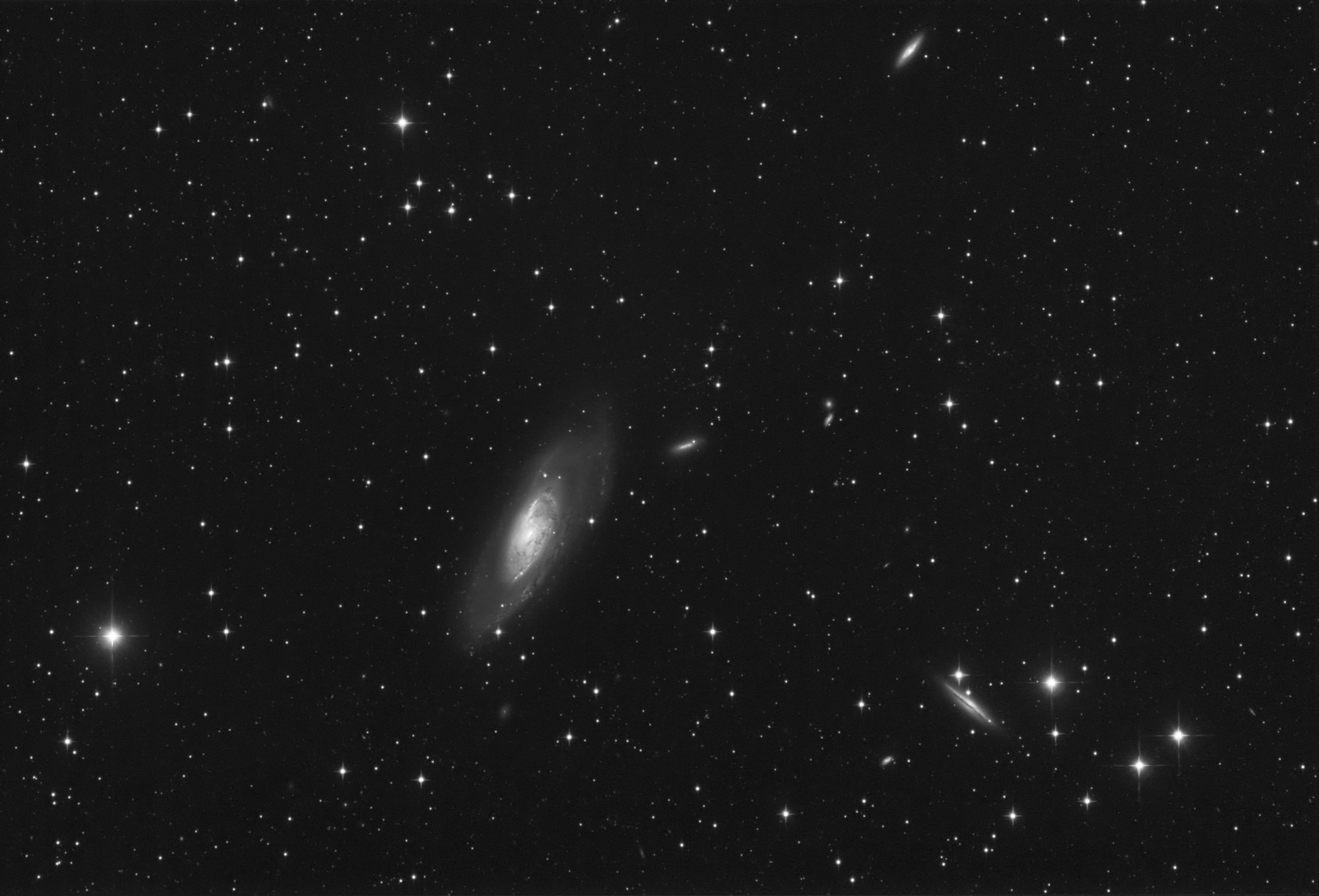 ‘Alright’, said Deep Thought.  ‘The Answer to the Great Question …’
‘Yes …!’
‘Of Life, the Universe and Everything …,’ said Deep Thought.
‘Yes …!’
‘Is …,” said Deep Thought, and paused
‘Yes …!’
‘Is …’
‘Yes … !!! …?
‘Forty-two,’ said Deep Thought, with infinite majesty and calm
Adams D.  Hitch Hiker’s Guide to the Galaxy.  London: Pan Books, 1979
LIHS Mini Master Class
Available grading systems
Systematic review.
Randomised controlled trial.
Cohort study.
Case-control study.
Qualitative research.
Economic evaluation.
Diagnostic test.
Clinical prediction rule.
LIHS Mini Master Class
Cochrane risk of bias tool (RCT)
Overall grading: Unclear risk, Low risk or High risk
LIHS Mini Master Class
Newcastle-Ottawa scale (case-control)
Overall grading: Score 0-9
LIHS Mini Master Class
AMSTAR checklist (systematic review)
Overall grading: Score 0-44
LIHS Mini Master Class
QUADAS (diagnostic accuracy studies)
Overall grading: Unclear risk, Low risk or High risk
LIHS Mini Master Class
Key points
Grading is necessary to differentiate between studies in terms of the reliability of evidence.  
Is not necessary for non-systematic reviews.
When grading is required, it should be done objectively and consistently.
Usually involving two independent reviewers.
Various grading tools are currently available.
No single tool fits all evidence types.
LIHS Mini Master Class
Further information/tools
Centre for Reviews and Dissemination (CRD)
www.york.ac.uk/inst/crd/pdf/Systematic_Reviews.pdf
NICE: The Guidelines Manual
http://publications.nice.org.uk/PMG6B
The Cochrane Collaboration
http://handbook.cochrane.org/
Critical Appraisal Skills Programme (CASP)
www.casp-uk.net
Newcastle-Ottawa scale
www.ohri.ca/programs/clinical_epidemiology/oxford.asp
Quality Assessment Tool for Diagnostic Accuracy Studies
http://www.bris.ac.uk/quadas/
Assessing the Methodological Quality of Systematic Reviews
http://amstar.ca/
LIHS Mini Master Class
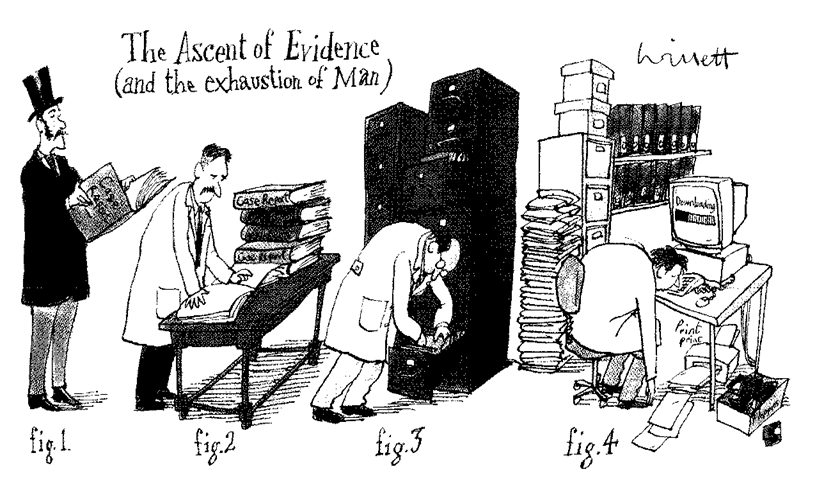 LIHS Mini Master Class